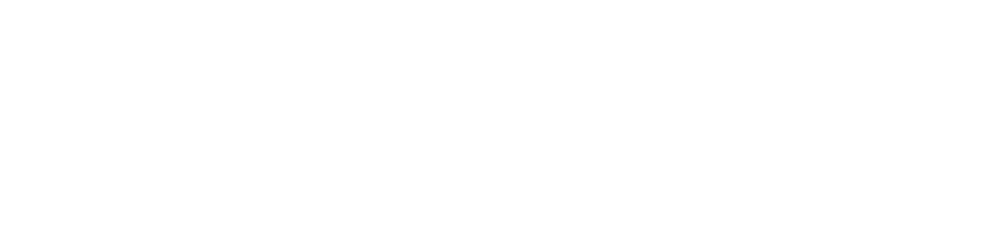 Sunday School
Revelation 13:7-10
Joshua Tapp
True Words Baptist Church – 1377 S. 20th St. Louisville, KY – TrueWordsBaptist.org
Revelation 13:7-10   And it was given unto him to make war with the saints, and to overcome them: and power was given him over all kindreds, and tongues, and nations.  8 And all that dwell upon the earth shall worship him, whose names are not written in the book of life of the Lamb slain from the foundation of the world.  9 If any man have an ear, let him hear.  10 He that leadeth into captivity shall go into captivity: he that killeth with the sword must be killed with the sword. Here is the patience and the faith of the saints.
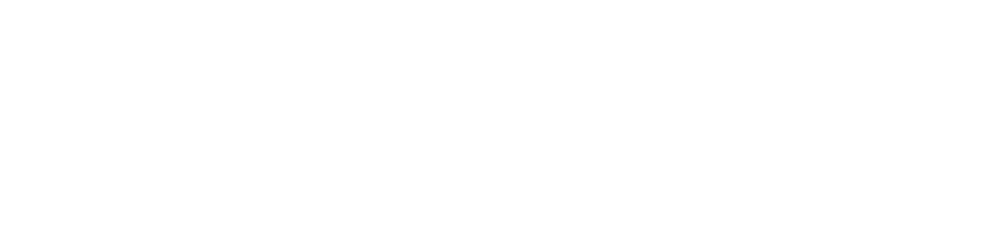 Title of the Lesson
The Road to the Resurrection:
God's Plan From the Start
True Words Baptist Church – 1377 S. 20th St. Louisville, KY – TrueWordsBaptist.org
Revelation 13:8  And all that dwell upon the earth shall worship him, whose names are not written in the book of life of the Lamb slain from the foundation of the world.
Genesis 3:15  And I will put enmity between thee and the woman, and between thy seed and her seed; it shall bruise thy head, and thou shalt bruise his heel.
Isaiah 53:1-3  Who hath believed our report? and to whom is the arm of the LORD revealed?  2 For he shall grow up before him as a tender plant, and as a root out of a dry ground: he hath no form nor comeliness; and when we shall see him, there is no beauty that we should desire him.  3 He is despised and rejected of men; a man of sorrows, and acquainted with grief: and we hid as it were our faces from him; he was despised, and we esteemed him not.
Isaiah 53:4-6  Surely he hath borne our griefs, and carried our sorrows: yet we did esteem him stricken, smitten of God, and afflicted.  5 But he was wounded for our transgressions, he was bruised for our iniquities: the chastisement of our peace was upon him; and with his stripes we are healed.  6 All we like sheep have gone astray; we have turned every one to his own way; and the LORD hath laid on him the iniquity of us all.
Isaiah 53:7-8  He was oppressed, and he was afflicted, yet he opened not his mouth: he is brought as a lamb to the slaughter, and as a sheep before her shearers is dumb, so he openeth not his mouth.  8 He was taken from prison and from judgment: and who shall declare his generation? for he was cut off out of the land of the living: for the transgression of my people was he stricken.
Isaiah 53:9-10  And he made his grave with the wicked, and with the rich in his death; because he had done no violence, neither was any deceit in his mouth.  10 Yet it pleased the LORD to bruise him; he hath put him to grief: when thou shalt make his soul an offering for sin, he shall see his seed, he shall prolong his days, and the pleasure of the LORD shall prosper in his hand.
Isaiah 53:11-12  He shall see of the travail of his soul, and shall be satisfied: by his knowledge shall my righteous servant justify many; for he shall bear their iniquities.  12 Therefore will I divide him a portion with the great, and he shall divide the spoil with the strong; because he hath poured out his soul unto death: and he was numbered with the transgressors; and he bare the sin of many, and made intercession for the transgressors.
Matthew 16:21  From that time forth began Jesus to shew unto his disciples, how that he must go unto Jerusalem, and suffer many things of the elders and chief priests and scribes, and be killed, and be raised again the third day.
Matthew 17:22-23  And while they abode in Galilee, Jesus said unto them, The Son of man shall be betrayed into the hands of men:  23 And they shall kill him, and the third day he shall be raised again. And they were exceeding sorry.
Matthew 20:18-19  Behold, we go up to Jerusalem; and the Son of man shall be betrayed unto the chief priests and unto the scribes, and they shall condemn him to death,  19 And shall deliver him to the Gentiles to mock, and to scourge, and to crucify him: and the third day he shall rise again.
Matthew 26:28  For this is my blood of the new testament, which is shed for many for the remission of sins.
Matthew 26:53  Thinkest thou that I cannot now pray to my Father, and he shall presently give me more than twelve legions of angels?
Isaiah 53:9  And he made his grave with the wicked, and with the rich in his death; because he had done no violence, neither was any deceit in his mouth.
Matthew 27:57-60  When the even was come, there came a rich man of Arimathaea, named Joseph, who also himself was Jesus' disciple:  58 He went to Pilate, and begged the body of Jesus. Then Pilate commanded the body to be delivered.  59 And when Joseph had taken the body, he wrapped it in a clean linen cloth,  60 And laid it in his own new tomb, which he had hewn out in the rock: and he rolled a great stone to the door of the sepulchre, and departed.
Matthew 27:62-63  Now the next day, that followed the day of the preparation, the chief priests and Pharisees came together unto Pilate,  63 Saying, Sir, we remember that that deceiver said, while he was yet alive, After three days I will rise again.
Matthew 27:64-66  Command therefore that the sepulchre be made sure until the third day, lest his disciples come by night, and steal him away, and say unto the people, He is risen from the dead: so the last error shall be worse than the first.  65 Pilate said unto them, Ye have a watch: go your way, make it as sure as ye can.  66 So they went, and made the sepulchre sure, sealing the stone, and setting a watch.
Psalm 30:5  For his anger endureth but a moment; in his favour is life: weeping may endure for a night, but joy cometh in the morning.
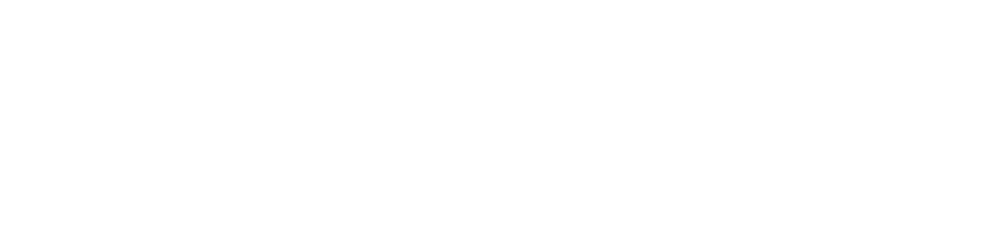 Visit Us:

TrueWordsBaptist.org
True Words Baptist Church – 1377 S. 20th St. Louisville, KY – TrueWordsBaptist.org